«Световые явления»урок – обобщение8 класс
Разработала: Аксёнова Наталья Петровна,
МОУ «ООШ № 100 им. С.Е.Цветкова» 
г. Новокузнецк
  2010 г.
Определите, чему равен угол падения и отражения.
20°
Постройте изображение предмета MN, даваемое плоским зеркалом :                                                                                     M                                   N
Укажите угол падения, отражения и преломления:
Почему у костра очертания предметов кажутся колеблющимися?
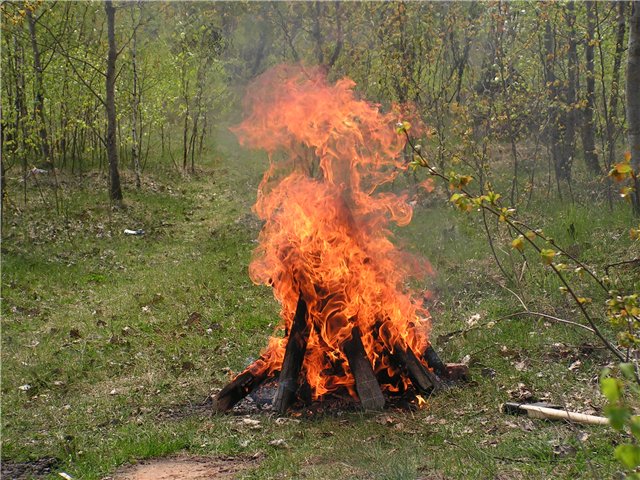 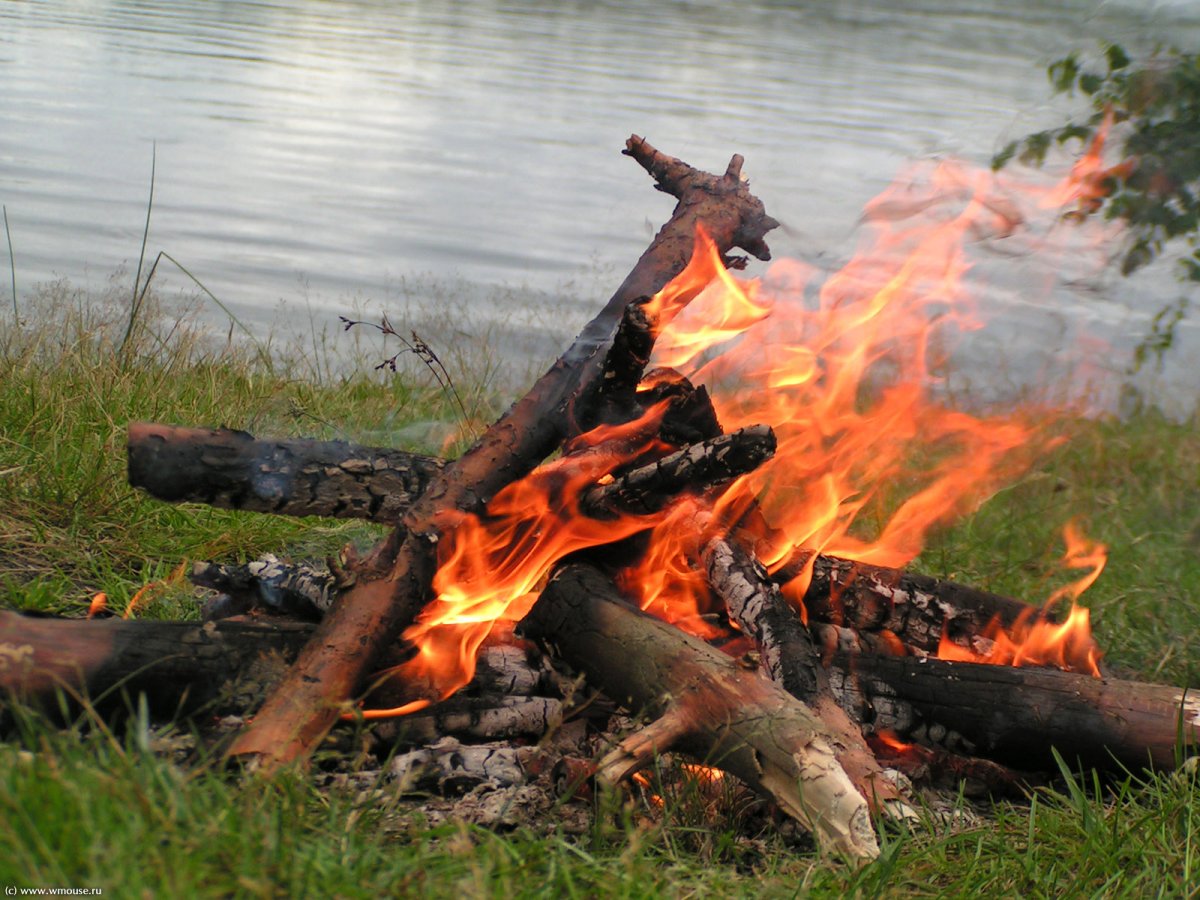 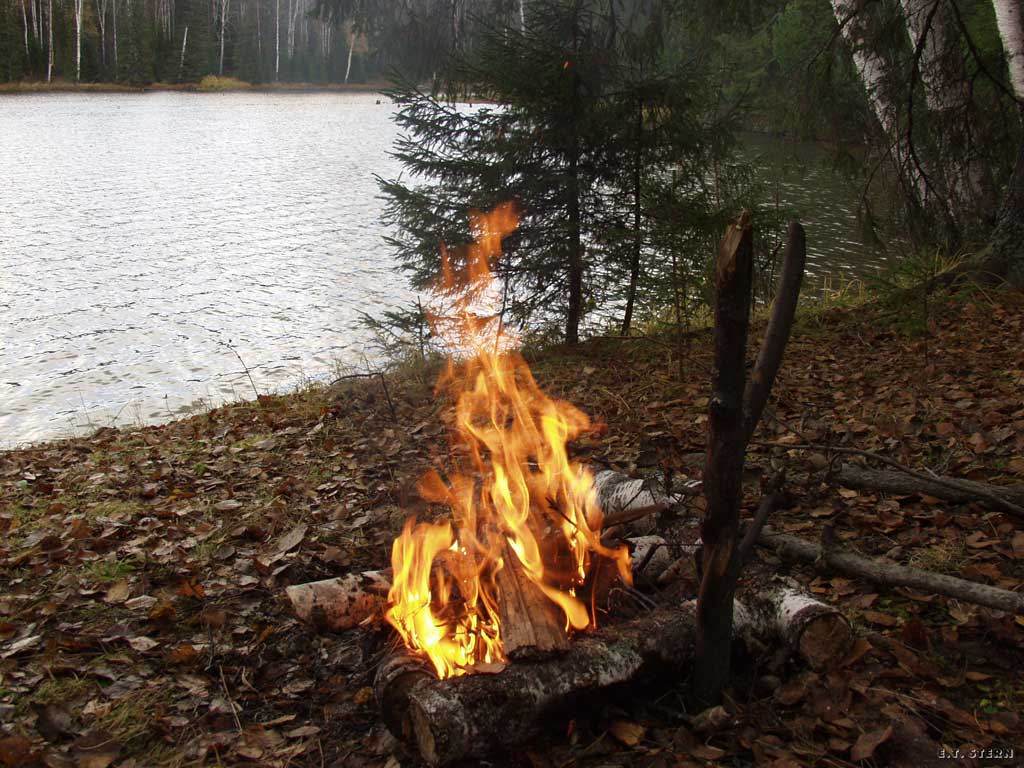 Укажите дальнейший ход лучей в стеклянной призме:
Постройте изображение предмета MN, даваемое линзой:                   M                                         N
Какое действие могут оказывать на растения капельки воды на его листьях после дождя или полива в жаркий солнечный день?
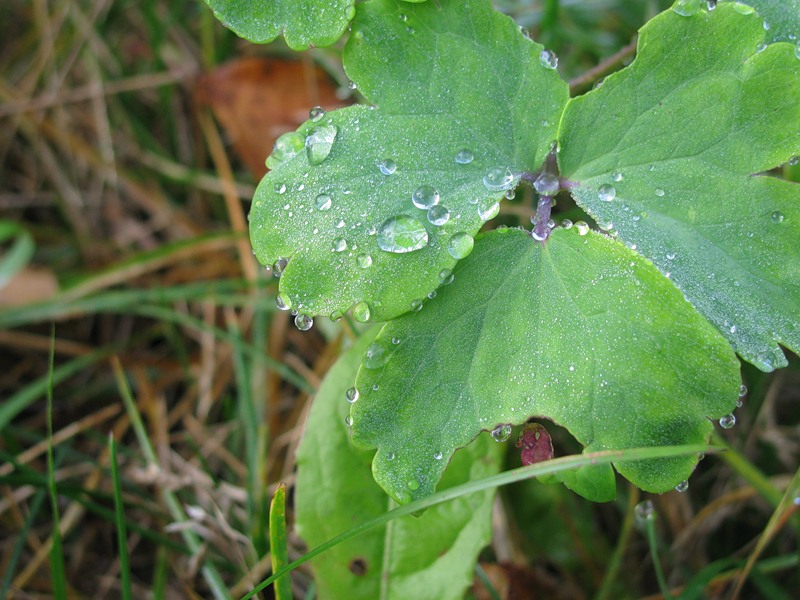 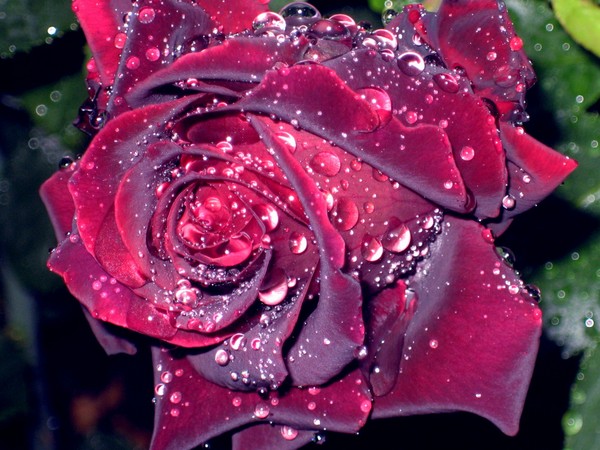 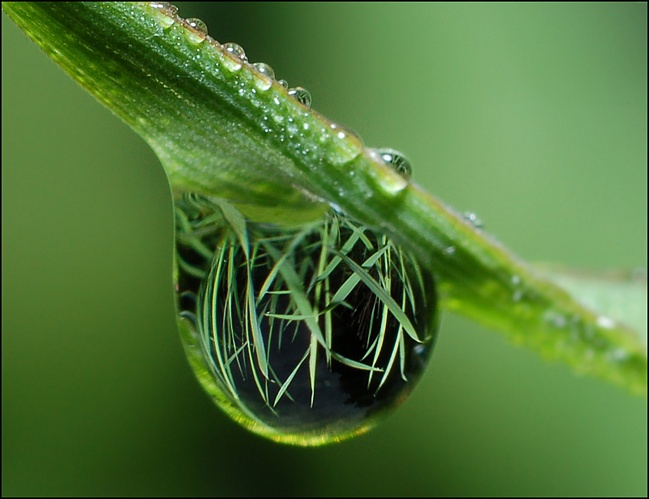 Мир оптических приборов:
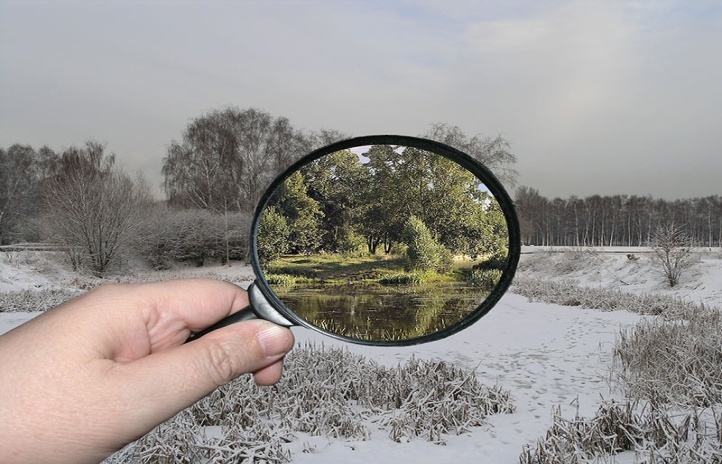 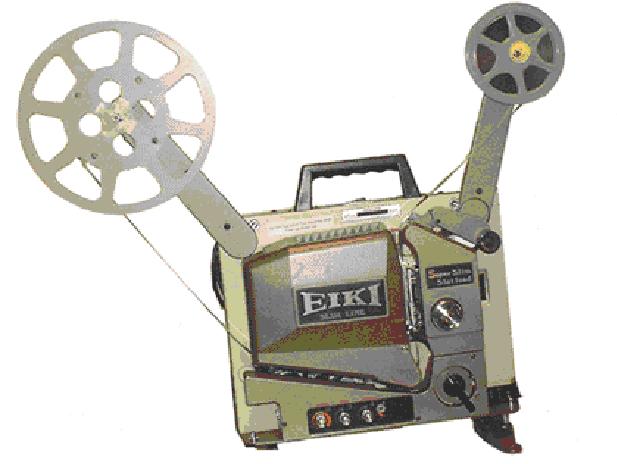 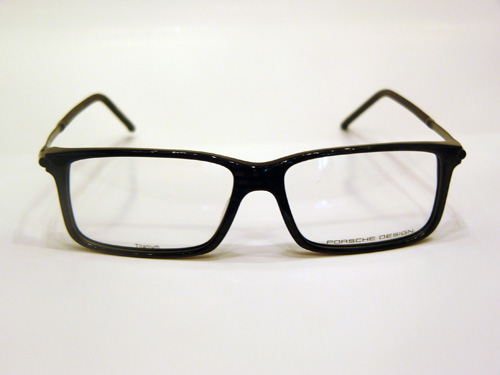 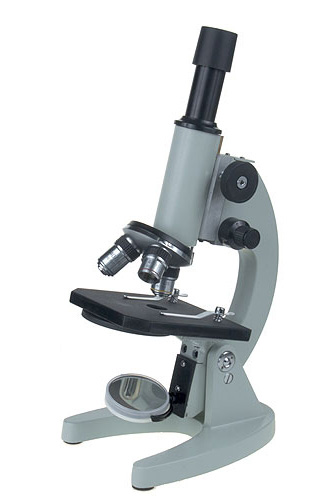 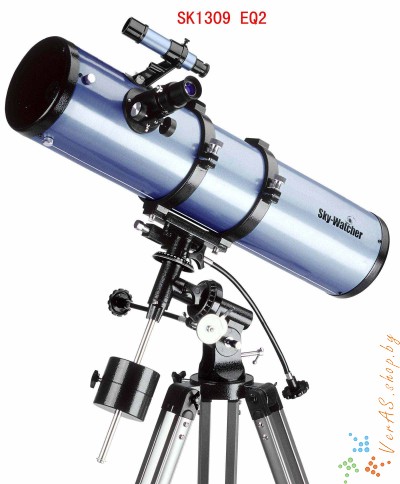 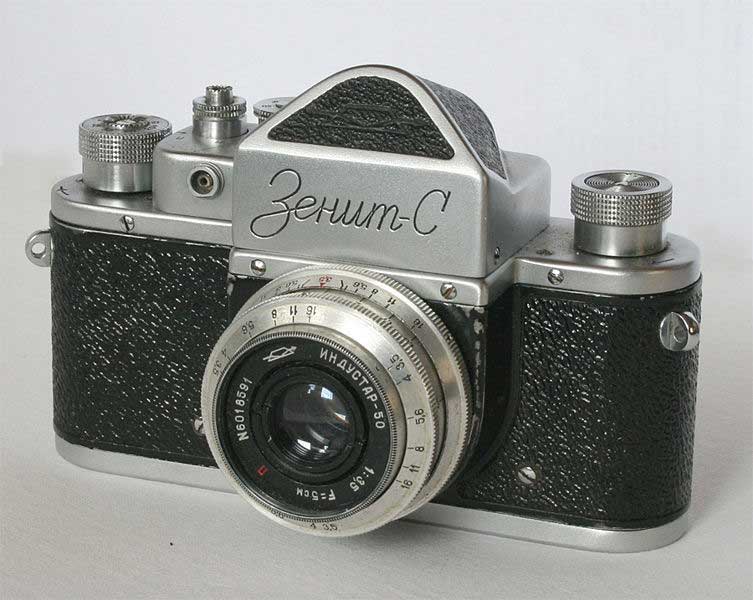 Спасибо заответы